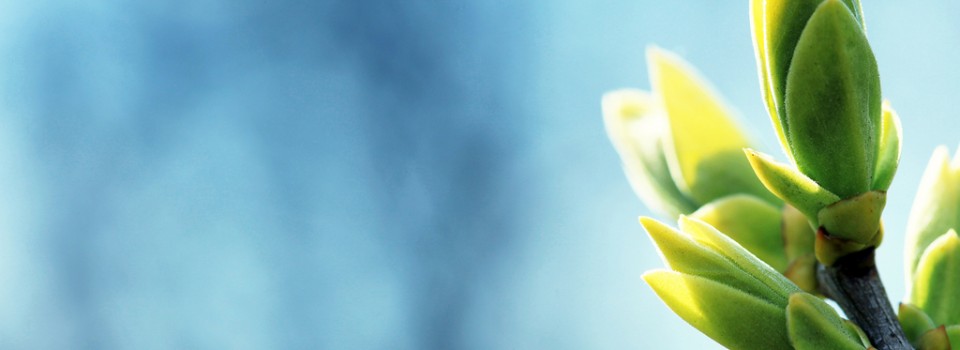 OMICS Group
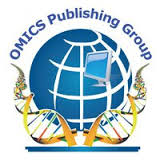 OMICS Group International through its Open Access Initiative is committed to make genuine and reliable contributions to the scientific community. OMICS Group hosts over 400 leading-edge peer reviewed Open Access Journals and organizes over 300 International Conferences annually all over the world. OMICS Publishing Group journals have over 3 million readers and the fame and success of the same can be attributed to the strong editorial board which contains over 30000 eminent personalities that ensure a rapid, quality and quick review process. OMICS Group signed an agreement with more than 1000 International Societies to make healthcare information Open Access.
Contact us at: contact.omics@omicsonline.org
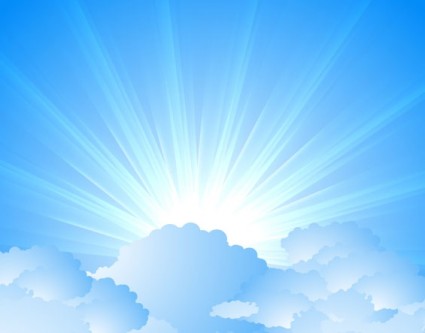 OMICS Journals are welcoming Submissions
OMICS Group welcomes submissions that are original and technically so as to serve both the developing world and developed countries in the best possible way.
OMICS Journals  are poised in excellence by publishing high quality research. OMICS Group follows an Editorial Manager® System peer review process and boasts of a strong and active editorial board.
Editors and reviewers are experts in their field and provide anonymous, unbiased and detailed reviews of all submissions.
The journal gives the options of multiple language translations for all the articles and all archived articles are available in HTML, XML, PDF and audio formats. Also, all the published articles are archived in repositories and indexing services like DOAJ, CAS, Google Scholar, Scientific Commons, Index Copernicus, EBSCO, HINARI and GALE.
For more details please visit our website: http://omicsonline.org/Submitmanuscript.php
Dr. Ken H. Young
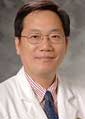 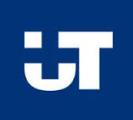 EDITOR     journal         of  Chemotherapy
PhDAssociate ProfessorUniversity of TexasUSA
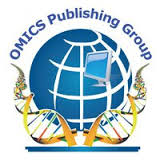 BIOGRAPHY
Ken H. Young, MD PhD is an Associate Professor in the Department of Hematopathology at the University of Texas MD Anderson Cancer Center. He was Medical Director of Hematology at the University of Wisconsin School of Medicine and University East & West Clinic Laboratories, overseeing the laboratories at the University of Wisconin Hospital and Clinics Core Laboratory. He received his PhD from University of Lund School of Medicine and completed his MD training from Oregon Health Science University. He is board certified in Anatomic and Clinical Pathology and Hematopathology.
RESEARCH INTREST
His interests are to characterize molecular defects in patients with leukemia and lymphoma by using gene expression profiling, immunophenotypic  method, methylation-microRNA-CGH arrays and current NGS molecular technologies with particular interest in tumor suppressor genes, oncogenes, p53 and NF-k B pathways. He has worked extensively on molecular diagnostics for human cancer and has obtained several novel discoveries valuable to predict treatment response, clinical outcome and survival in cancer patients.
PUBLICATIONS
EBV-positive diffuse large B-cell lymphoma of the elderly. Chi Young Ok, Thomas G Papathomas, L Jeffrey Medeiros, Ken H Young
 Recent advances in de novo CD5(+) Diffuse Large B cell Lymphoma (DLBCL).
       Preetesh Jain, Luis E Fayad, Andreas Rosenwald, Ken He Young,Susan       O'Brien
 Haematological cancer: Richter's transformation in CLL-a distinct lymphoma.
         Ken H Young
Genome-wide high resolution DNA profiling of hairy cell leukaemia.
       Andrea Rinaldi, Ivo Kwee, Ken H Young, 
CD30 diagnostics and testing. Ken H Young
LEUKEMIA
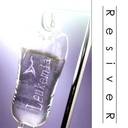 INTRODUCTION
Leukemia is cancer that originates in blood-forming tissue. The disease is characterized by the uncontrolled growth of blood cells, usually white blood cells (leukocytes), in the bone marrow. White blood cells are a fundamental component of the body's immune response. The leukemia cells crowd out and replace normal blood and marrow cells.
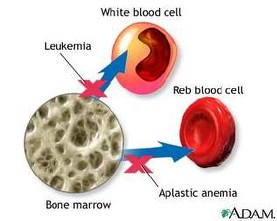 TYPES
There are four main types of leukemia:
Acute myeloid leukemia (AML)
Chronic myeloid leukemia (CML)
Acute lymphocytic leukemia (ALL)
Chronic lymphocytic leukemia (CLL)
Acute myeloid leukemia
Insidious nonspecific onset
Pallor due to anemia
Febrile due to ineffective WBC
Petechiae due to thrombocytopenia
Mucus membrane and gum bleed in M4 and M5
Bone pain
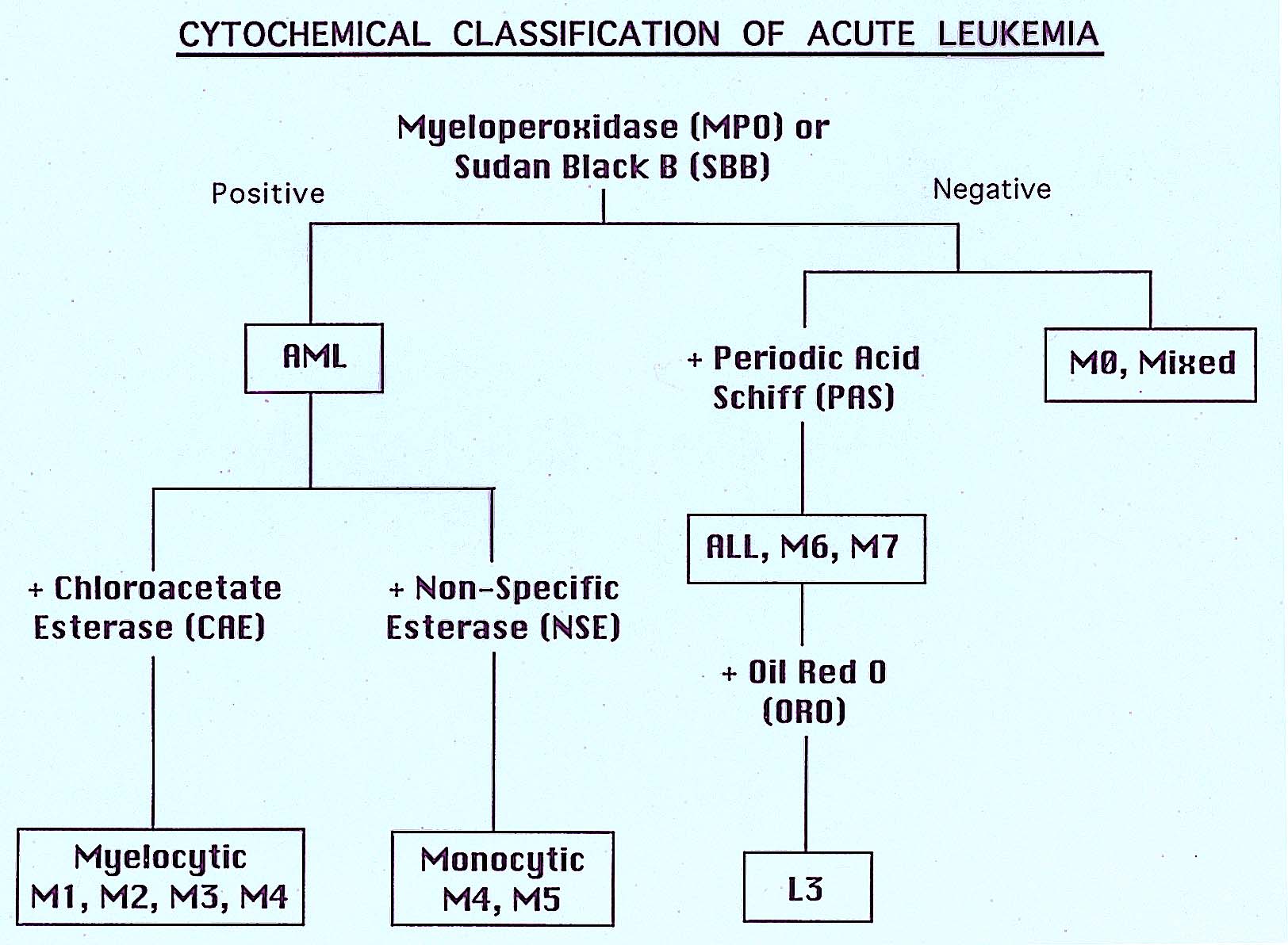 Chronic myeloid leukemia (CML)
Leukocytosis with blastemia
Thrombocytosis
Basophilia
Micro-megakaryocytes
Low LAP score (intermediate if infected)
About 10% blasts in BM
Philadelphia chromosome
Acute lymphocytic leukemia (ALL)
L1: Small homogeneous blasts; mostly in children
L2: Large heterogeneous blasts; mostly in adults
L3: “Burkitt” large basophilic B-cell blasts with vacuoles
Chronic lymphocytic leukemia (CLL)
Exclusive in elderly
Lyphocytosis unrelated to viral infection
Hyper-mature lymphocytes with highly condensed nuclei
Smudge cells: preventable with a drop of bovine albumin
SYMPTOMS
Some general symptoms of leukemia include:
Fever, chills
Fatigue, weakness
Loss of appetite, weight loss
Night sweats
Bone/joint pain
Abdominal discomfort
Headaches
Shortness of breath
Frequent infections
Easy bruising or bleeding
Petechiae (small red spots under the skin)
PREVENTION
leukemia may be prevented by avoiding high doses of radiation, exposure to the chemical benzene, smoking and other tobacco use, or certain types of chemotherapy used to treat other types of cancer
TREATMENT
The treatment of leukemia is among the most intensive of all cancer therapies. Leukemia is a cancer of the bone marrow. This is the place in the body that manufactures most of the body's disease fighting cells. The treatment of leukemia wipes out these cells along with the cancer cells.
Treatment often severely compromise immune function and the body's ability to fight infection. Patients need a tremendous amount of supportive care to recover fully. That's why people with this disease should be treated in medical centers that routinely care for leukemia patients and that provide excellent supportive care, especially during periods of immune suppression.
DIAGNOSIS
Your doctor may not suspect leukemia based on your symptoms alone. However, during your physical examination, he or she may find that you have swollen lymph nodes or an enlarged liver or spleen. Routine blood tests, especially blood cell counts, may yield abnormal results.
At this point, your doctor may order other tests, including
A bone marrow biopsy (a sample of bone marrow is removed and examined)
More blood tests, to check for abnormal cells
Tests for genetic abnormalities, such as the Philadelphia chromosome.
Genetic tests can help determine exactly what type of leukemia you have. (Each of the four main types has subtypes.) These sophisticated tests may also offer clues as to how you will respond to a particular therapy.
Bone marrow aspirate
and biopsy
Approved By

 

E-signature:
THANK YOU
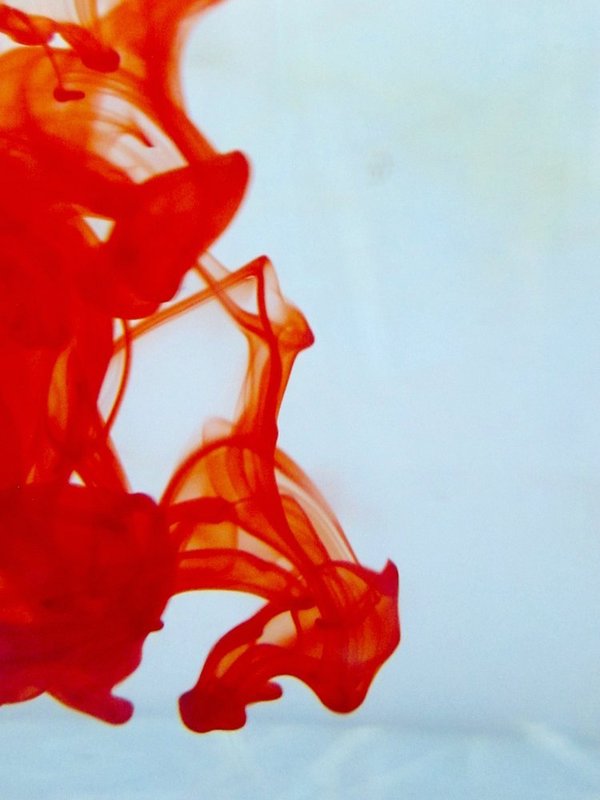 OMICS Group Open Access Membership
OMICS publishing Group Open Access Membership enables academic and research institutions, funders and corporations to actively encourage open access in scholarly communication and the dissemination of research published by their authors.
For more details and benefits, click on the link below:
http://omicsonline.org/membership.php
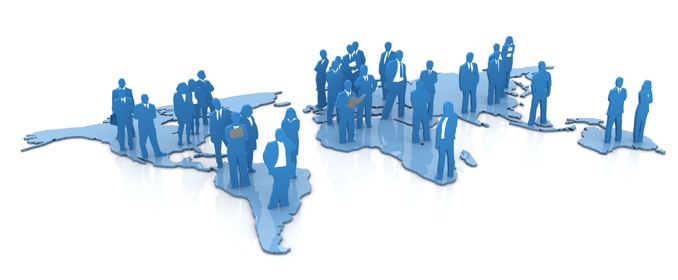